THE ZONES OF  REGULATION®
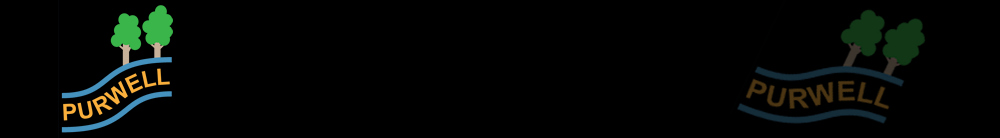 AIMS:
Overview of self-regulation
To understand how ‘The Zones of Regulation’  works
Self-regulation tools
Calming techniques
Thinking strategies
Sensory supports
DEFINITION OF SELF-REGULATION:
“…it is defined as the capacity to manage one’s  thoughts, feelings and actions in adaptive and
flexible ways across a range of contexts.”
Jude Nicholas

It encompasses:
Self-control
Resilience
Self-management
Anger management
Impulse control
Sensory regulation
WHY IS SELF-REGULATION IMPORTANT?
Life is 10% what happens to us and 90% how  we react to it.
Charles Swindoll

Research has found that higher academic  achievement is more likely when interventions  include self-regulation components.
Typically, children who can self-regulate will turn
into teens who can self-regulate.
A person who can self-regulate is able to:
remain CALM AND ORANISED in a stressful situation.
(Executive Functions)

cheer themselves up after a disappointment.
(Emotional Regulation)

knows when they are experiencing sensory overload  and can make adjustments.
(Sensory processing)

Understands when it is appropriate to cheer and shout  and when to be quiet.
(Social cognition)
WHAT ARE THE ZONES OF  REGULATION®?
Teaches students:
Vocabulary of emotional terms
How to recognise their own emotions
How to detect the emotions of others (read others’ facial  expressions)
What may trigger certain emotions
How others may interpret their behaviour
Problem solving skills
WHY TEACH THE ZONES OF  REGULATION®?
Provides a common language to discuss  emotions – a language that is non-judgemental.

The Zones of Regulation is simple for children to  understand but is helpful for all!

The Zones teach healthy coping and regulation  strategies.

>>> Clear progression across the  curriculum (overview and home learning).
Blue Zone: sad, sick, tired or bored (low state of alertness –  brain and/or body is moving slowly or sluggishly).

Green Zone: in control, calm, happy and ready to learn
(regulated state of alertness).

Yellow Zone: more intense emotions and states but able to  maintain control, worried, frustrated, silly, excited, scared or  overwhelmed (heightened state of alertness but you still have some  control).

Red Zone: elated, angry, wild, terrified. (heightened state of
alertness and out of control).
OTHER ZONES VISUALS
OTHER ZONES VISUALS
KEY POINTS:
There is no ‘bad’ Zone.

Everyone experiences all of the Zones at different times  and in different circumstances.

We can’t change the way children feel BUT we can help  them manage their feelings/states and behaviours. “It’s OK to  be angry but it is not OK to hit…”

You can be in more than one Zone at a time (eg. sad AND  angry).
KEY POINTS:
If your child is confidently using words to describe their  emotions, they don’t need to revert to Zones language  HOWEVER it is useful for them to know the strategy groups  that will help them.
Eg. sick or tired = blue zone strategies


If your child is in the Red Zone…
Limit verbals – this is not a teachable moment.
Discuss use of tools when child is regulated.
Plan for if/when child is in Red Zone.“Wonder if this strategy  would help…?”
UNDERSTANDING ZONE TOOLS:
Blue Zone tools: help wake up our bodies, feel better and regain  focus.

Green Zone tools: help us stay calm, focused and feeling good.
These are often proactive strategies.
Yellow Zone tools: help us regain control and calm ourselves.  Red Zone tools: help us stay safe and start to calm down.
Pick 2/3 for each Zone (depends on child).
TOOLS FOR SELF-REGULATION
SENSORY STRATEGIES:
Bear Hug
Swing/rock
Go for a walk
Wall push ups
Sucking smoothie through straw
Chewy foods (eg. thick slice of bread)
Blow bubbles
Classical music
Roll on an exercise ball
Trampoline
Blanket roll
THESE ARE NOT A TREAT BUT A TOOL TO HELP THE  CHILDREN FEEL REGULATED.
Which sensory supports do you use in daily life?
SENSORY TOOLS
Could you have a sensory box at home?
-SIZE OF THE PROBLEM LEARNING STARTS IN YEAR 2.

-YEAR 3 – 6 EXPLORES EXPECTED AND UNEXPECTED
REACTIONS… MAKE SURE YOU FREQUENTLY PRAISE YOUR  CHILD FOR HAVING EXPECTED REACTIONS RATHER THAN JUST
POINTING OUT THE UNEXPECTED.
INNER COACH  VS
INNER CRITIC
CALMING  STRATEGIES
COUNTING
Forward and backward

Count objects

Count colours

Count breaths

Count pulse
Use of Fit bit (relaxation and pulse tracking)
CALMING ACTIVITIES
Puzzles
Listen to Music  Draw/Paint  Origami
Play-Doh/clay  Read
Stack Rocks
HOW CAN I SUPPORT THE ZONES OF REGULATION?
Identify your own feelings using Zones language in front of your  child (e.g.“I’m frustrated, I am in the yellow zone”)

Provide positive reinforcement when your child is in the Green  Zone and if they make efforts to stay in the Green Zone. Eg. “I  can see you are working really hard to stay in the Green Zone  by…”

Talk about what tool you will use to be in the appropriate Zone
(e.g.“I’m going to go for a walk, I need to get to the green zone”)

	Label what zones your child is in throughout the day (e.g.“You  look sleepy, are you in the blue zone?”)

	Teach your child which Zones tools they can use (e.g.“It’s time  for bed, let’s read a book together in the rocking chair to get to  the blue zone.”)

Post and reference the Zones visuals and tools in your home  (Zone check in stations and toolboxes for the family!) Make  portable Zones cards (see editable document on website).
PLAY GAMES
“Feelings Charades”
Take turns choosing emotions from a  stack of cards or papers	and act
it out using only face and body clues. Guess each other’s emotion,
discuss which zone it’s in and why. (Added challenge: Name a tool you  could use when feeling that emotion).
“Name that feeling”
People watch and guess the feelings/zones of others.
Name the feelings of characters while watching a movie (and point  out any strategies they use).
Read ‘The Way I Feel’
“Zones Uno”  Learn the song!
https://www.youtube.com/watch?v=Vnl3GeTkMa4
MORE INFORMATION ON THE ZONES
Zones of Regulation Website
Zones of Regulation Book and CD on Amazon.com
Don’t forget about Pinterest!